LA GESTION DES RISQUES
LE RETOUR D’EXPERIENCE (REx)
LES POINTS ESSENTIELS
Détection
Identification
Récupération
C1
E1
C2
E2
Cn
En
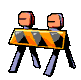 1) LE SCHEMA DE L’ANALYSE
ANALYSE DE L’ÉVÈNEMENT INDÉSIRABLE
A : Chronologie de l’événement
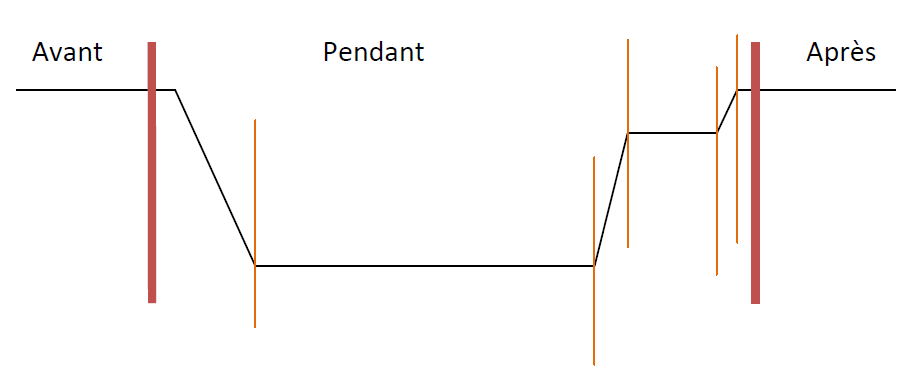 DEBUT DE L’ACTION
LA FIN DE L’ACTION
Événement
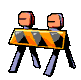 EIG
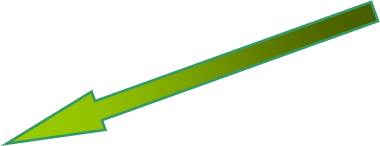 Temps
Lieu
Intervenants
Chaîne d’événements
DECES
E : Barrières qui ont ou n’ont pas fonctionné
B : Conséquences potentielles
C : Complément sur les causes immédiates possibles
F : Evitabilité
NE VEUT PAS DIRE LA FIN DE L’ANALYSE
D : Recherche des causes latentes ou profondes
Détection
Identification
Récupération
C1
E1
C2
E2
Cn
En
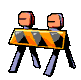 1) LE SCHEMA DE L’ANALYSE : LES TROIS POINTS IMPORTANTS
1
Je vois
Je comprends
J’agis
2
3
DEBUT DE L’ACTION
LA FIN DE L’ACTION
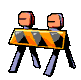 EIG
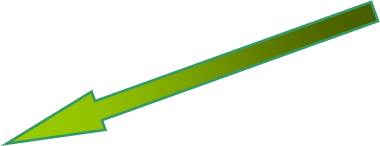 Temps
Lieu
Intervenants
Chaîne d’événements
DECES
E : Barrières qui ont ou n’ont pas fonctionné
B : Conséquences potentielles
C : Complément sur les causes immédiates possibles
F : Evitabilité
D : Recherche des causes latentes ou profondes
D : Recherche des causes latentes ou profondes
1) LE SCHEMA DE L’ANALYSE
Les différences entre causes immédiates et profondes
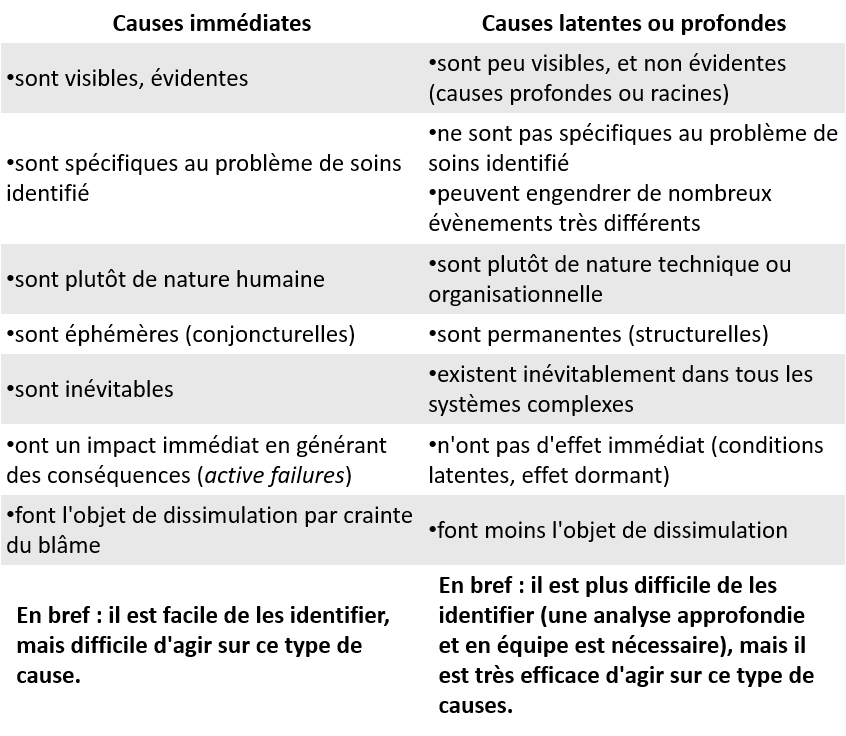 2) SITUER L’EVéNEMENT DANS SON CONTEXTE– LES FACTEURS LIéS
PROCESSUS MANAGEMENT
RESSOURCES HUMAINES
RESSOURCES MATERIELLES
RESSOURCES FINANCIERES
PROCESSUS ACTIVITE
PLANIFICATION
PREPARATION
RÉALISATION
POST ACTION
SORTIE DU PROCESSUS
PROCESSUS SUPPORT
ORGANISATION DE L'ACTIVITE SELON NIVEAUX - ENVIRONNEMENT - SECOURS LOISIR - FORMATION(S) - AUTRES
ACCUEIL ACTIVITE EN STRUCTURE
GESTION DU MATERIEL COLLECTIF INDIVIDUEL
GESTION DE L’ENVIRON NEMENT
GESTION DES LOCAUX
2) SITUER L’EVéNEMENT DANS SON CONTEXTE– LES FACTEURS LIéS
Modèle REX v7_0 061216 BP-JH.docx
3) UN POINT IMPORTANT A RAPPELER: LORSQUE DES PERSONNES NON INFORMEES PARTICIPENT AU REx
AVANT DE COMMENCER !
À rappeler avant chaque réunion d’information ou de travail: 
L'objectif 
N'est pas de rechercher une culpabilité,
Ni les erreurs des individus 
Mais de comprendre le mécanisme 
de l’incident (événement indésirable ou porteur de risque)
ou de l'accident 
D'identifier
Ses causes favorisantes
Et les raisons profondes du dysfonctionnement 
Et de mettre en place des actions de prévention et en assurer leur suivi.
4) AVOIR LE SCHEMA DE L’ORGANISATION DU ReX EN TÊTE
REx – PRINCIPE DE FONCTIONNEMENT
DEROULEMENT DU 
RETOUR D’EXPERIENCE
DESCRIPTION DES FAITS
CHRONOLOGIE DES FAITS
EN AMONT DE LA RÉUNION
LE POINT SUR LES CONNAISSANCES 
MFT – CODE DU SPORT – AUTRES
BIBLIOGRAPHIE
ANALYSE DES FAITS
RECHERCHE DES CAUSES
AU COURS DE LA RÉUNION
PLAN D’ACTION
5) NE PAS OUBLIER : ACTIONS – SUIVI DES ACTIONS – RESULTAT DES ACTIONS
Mesures correctrices : 
Les mesures qui éviteraient, selon vous ou l’expérience d’autres, que cet événement ne se reproduise à l’avenir? 
Nom du responsable du suivi :
Critères de suivi :
Délais d’observation : 
Résultat des mesures prises :
6) NE PAS OUBLIER : rédiger le compte rendu
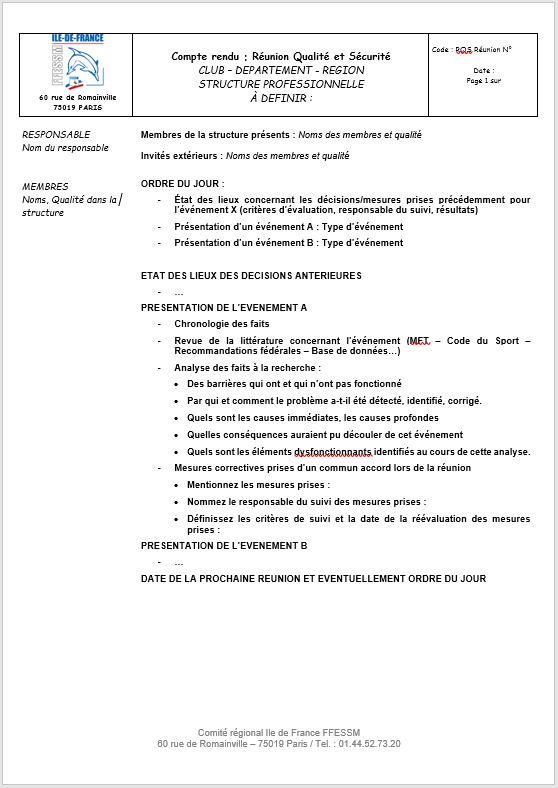 7) LES POINTS IMPORTANTS POUR LA SUITE : LA BASE DE DONNéES
REx – PRINCIPE DE FONCTIONNEMENT
DEROULEMENT DU 
RETOUR D’EXPERIENCE
DESCRIPTION DES FAITS
CHRONOLOGIE DES FAITS
LE POINT SUR LES CONNAISSANCES 
MFT – CODE DU SPORT – AUTRES
BANQUE DE DONNEES REX
BIBLIOGRAPHIE
ANALYSE DES FAITS
RECHERCHE DES CAUSES
PLAN D’ACTION
7) LES POINTS IMPORTANTS POUR LA SUITE : LA BASE DE DONNéES
FFESSM: UNE POLITIQUE DE GESTION ET DE PREVENTION DES RISQUES
Assurer 
la gestion 
des risques 
par spécialité
et par secteur
 d’activité
Analyse des risques de l’activité
Recueil et analyse  des déclarations         d’EPR – EI & EIG
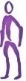 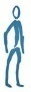 Base REX
Gérée par
FFESSM
Clubs Centres FFESSM
Siège FFESSM
Clubs Centres FFESSM REx
Traitement des risques
Amélioration continue des pratiques
Mesures correctives
Recommandations
Proposées – Validées
EPR: Eléments porteurs de risque – EI: Évènement indésirable – EIG: Evènement indésirable grave – REx: Retour d’expérience